Lokalität und Realität,verschränkte Photonen – Version I
Konzeptionsgruppe Physik 2023
J. Küblbeck CC BY 4.0
Verschränkte Photonen (LF/BF)
Der Physik Nobelpreis 2022

wurde vergeben für 

„Experimente mit verschränkten Photonen, Nachweise der Verletzung der Bell‘schen Ungleichung und Pionierarbeiten auf dem Gebiet der Quanteninformation“
[Speaker Notes: Die Preisträger waren Alain Aspect, John F. Clauser und Anton Zeilinger]
Bezug zum Bildungsplan
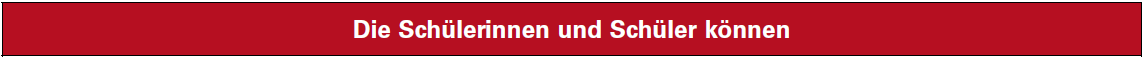 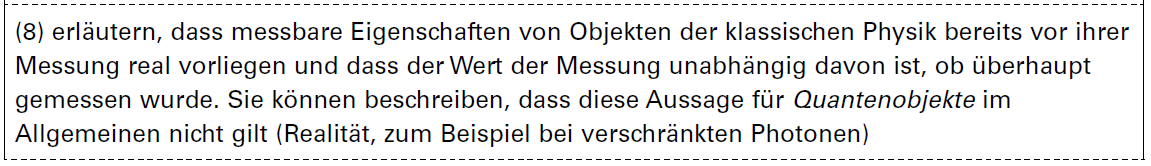 LF
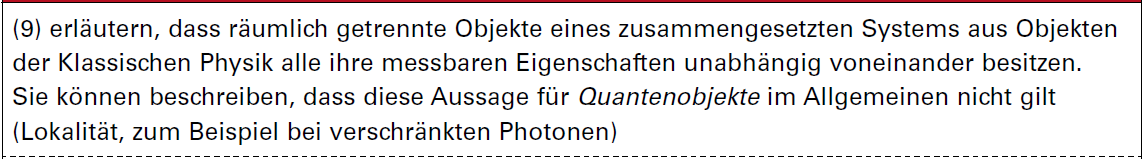 LF
Identischer Inhalt in LF und BF
Bezug zum Bildungsplan
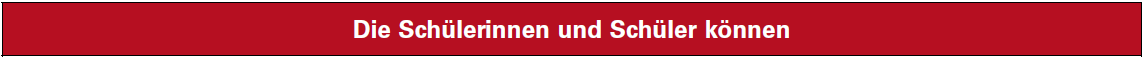 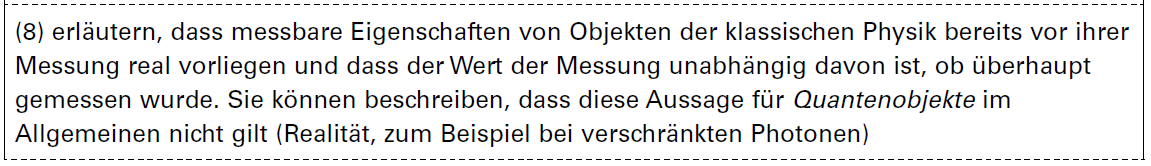 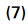 BF
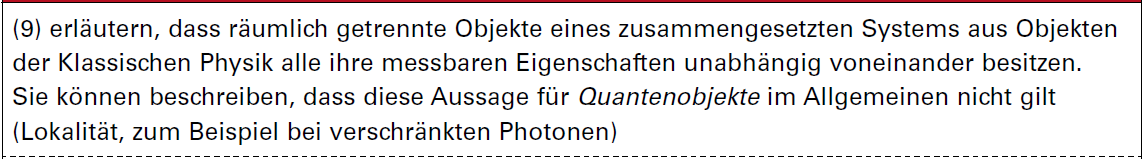 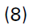 BF
Identischer Inhalt in LF und BF
Verschränkte Photonen (LF/BF)
Grundlage: Polarisation von Licht und von Photonen
Das Phänomen: a) Wie erzeugt man verschränkte Photonen?b) Woran erkennt man verschränkte Photonen?c) Was ist nichtklassisch an verschränkten Photonen?
Lokalität    Nichtlokalität

Realität    Unbestimmtheit
[Speaker Notes: Das ist die Gliederung des Vortrags, sie wird vor jedem Hauptpunkt eingeblendet.]
1. Grundlage: Polarisation
Bei Licht
Bei Photonen
1a) Polarisation bei Licht
1a) Polarisation bei Licht
Unpolarisiertes Licht trifft auf ein 0°-Polarisationsfilter:
0°
Vor dem Filter
Nach dem Filter
[Speaker Notes: Unpolarisiertes Licht wird durch das Polarisationsfilter polarisiert. Wenn es bereits in dieser Richtung polarisiert ist, dann wird es von einem weiteren Filter (mit eben dieser Polarisationsrichtung) idealerweise vollständig durchgelassen. Zu den Messgeräte-Icons: Ankommendes Licht soll immer eine Intensität haben, bei dem das Messgerät Vollausschlag zeigen würde.]
1a) Polarisation bei Licht
Unpolarisiertes Licht trifft auf ein 0°-Polarisationsfilter:
0°
Intensitätsverlust
0°
Kein Intensitätsverlust
Vorher unpolarisiertes Licht hat nach dem Filter Polarisation 0°.Es wird von einem weiterem 0°-Filter zu 100 % durchgelassen.
[Speaker Notes: Unpolarisiertes Licht wird durch das Polarisationsfilter polarisiert. Wenn es bereits in dieser Richtung polarisiert ist, dann wird es von einem weiteren Filter (mit eben dieser Polarisationsrichtung) idealerweise vollständig durchgelassen. Zu den Messgeräte-Icons: Ankommendes Licht soll immer eine Intensität haben, bei dem das Messgerät Vollausschlag zeigen würde.]
1a) Polarisation bei Licht
Unpolarisiertes Licht trifft auf 45°-Polarisationsfilter:
Nach dem Filter:
Vor dem Filter:
45°
Intensitätsverlust
Nach dem Filter:
Vor dem Filter:
45°
Kein Intensitätsverlust
Vorher unpolarisiertes Licht hat nach dem 45°-Filter Polarisation 45°.Es wird von einem weiterem 45°-Filter zu 100 % durchgelassen.
[Speaker Notes: Analoges gilt für jede andere Polarisationsrichtung.]
0°-Licht trifft auf verschiedene Polarisationsfilter:
0°
0°-Licht wird vom 0°-Filter zu 100 % durchgelassen.
90°
0°-Licht wird vom 90°-Filter vollständig blockiert.
45°
0°-Licht wird vom 45° Filter zu 50 % durchgelassen.Anschließend ist es 45°-Licht,das zu 100 % durch ein 45°-Filter geht.
[Speaker Notes: Das ist die Übersicht über drei wichtige Fälle, die auftreten, wenn bereits polarisiertes Licht auf ein Polarisationsfilter fällt.]
1b) Polarisation bei Einzelphotonen
Ein 0°-Photon trifft auf verschiedene Polarisationsfilter:
0°
0°-Photon wird mit 100 % Wahrscheinlichkeit durchgelassen.
0°-Photon wird mit 100 % Wahrscheinlichkeit absorbiert.
90°
0°-Photon wird mit 50 % durchgelassen…
45°
… und mit 50 %absorbiert.
[Speaker Notes: Die drei Fälle von der vorletzten Folie gibt es analog auch für das Einzelphoton.
Das Photon (als unteilbares Quantenobjekt) kann im dritten Fall nicht geteilt werden, es kann also nicht nur zur Hälfte durchgehen.
Es geht in 50 % der Fälle durch und in 50 % der Fälle wird es absorbiert.]
Ein 0°-Photon trifft auf verschiedene Polarisationsfilter:
0°
0°-Photon wird mit 100 % Wahrscheinlichkeit durchgelassen.
0°-Photon wird mit 100 % Wahrscheinlichkeit absorbiert.
90°
Wenn es durchgelassen wird,ist es anschließend ein45°-Photon.
45°
[Speaker Notes: Warum es jetzt ein 45°-Photon ist, wird in der nächsten Folie deutlich.]
Ein 45°-Photon trifft auf verschiedene Polarisationsfilter:
45°
45°-Photon wird mit 100 % Wahrscheinlichkeit durchgelassen.
45°-Photon wird mit 100 % Wahrscheinlichkeit absorbiert.
– 45°
45°-Photon wird mit 50 % durchgelassen…
0°
… und mit 50 %absorbiert.
[Speaker Notes: Analoges gilt für jede andere Polarisationsrichtung.]
1b) Polarisation bei Einzelphotonen
Was ist ein 0°-Photon?
Ein Photon, das mit 100 % Wahrscheinlichkeit von einem 0°-Filter durchgelassen wird.Wie erzeugt man ein 0°-Photon?

Indem man ein beliebiges Photon auf ein 0°-Filter schickt und hofft, dass es durchkommt.
Was bedeutet, dass die Polarisation eines Photons unbestimmt ist?
[Speaker Notes: Die zwei ersten Fragen bilden eine Zusammenfassung aus einem anderen Blickwinkel. Die dritte Frage ist wichtig für die verschränkten Photonen.]
1b) Polarisation bei Einzelphotonen
Was bedeutet, dass die Polarisation eines Photons unbestimmt ist?
Die Polarisation eines Photons kann bezüglich einer Polarisationsrichtung bestimmt sein. Dann wird es mit 100 % Wahrscheinlichkeit durchgelassen oder mit 100 % absorbiert.
mit 100 % durchgelassen
mit 100 % absorbiert
[Speaker Notes: Zuerst wird geklärt, was „bestimmt bzgl. einer Polarisation“ bedeutet.]
1b) Polarisation bei Einzelphotonen
Was bedeutet, dass die Polarisation eines Photons unbestimmt ist?
Die Polarisation eines Photons kann bezüglich einer Polarisationsrichtung unbestimmt sein.
mit x % durchgelassen
mit (100 – x)  % absorbiert
[Speaker Notes: Die Beispiele kommen auf der nächsten Folie.]
1b) Polarisation bei Einzelphotonen
Zwei Beispiele:
Ein 45°-Photon ist bezüglich 0° in der Polarisation unbestimmt.
Für beide Beispiele gilt:
Das Photon wird in beiden Fällen mit 50 % Wahrscheinlichkeit durchgelassen (1) undmit 50 % Wahrscheinlichkeitabsorbiert (0).
Ein zirkular polarisiertes Photon ist bezüglich allen linearen Polarisationen unbestimmt.
Wiederholte Messungen der Polarisationführen zu einer Folge von Zufallszahlen:
1 1 0 0 0 1 0 0 1 1 1 0
[Speaker Notes: Hier wird schon mal die Zufallszahlenfolie als Ergebnis von vielen Messungen gezeigt.]
Verschränkte Photonen (LF/BF)
Grundlage: Polarisation von Licht und von Photonen
Das Phänomen: a) Wie erzeugt man verschränkte Photonen?b) Woran erkennt man verschränkte Photonen?c) Was ist nichtklassisch an verschränkten Photonen?
Lokalität    Nichtlokalität

Realität    Unbestimmtheit
[Speaker Notes: Das ist die Gliederung des Vortrags]
2a) Wie erzeugt man verschränkte Photonen?
Möglichkeit 1: Mit einem nichtlinearen Kristall (z.B. Bariumborat)

Schema:
Photonen mit unbestimmter Polarisation bezüglich allen linearen Polarisationsrichtungen.
UV-Photon
[Speaker Notes: Diese Folie zeigt das Grundprinzip.]
2a) Wie erzeugt man verschränkte Photonen?
Möglichkeit 1: Mit einem nichtlinearen Kristall (z.B. Bariumborat)
Austrittskegelvertikal polarisiert
UV-Laser
Verschränktes Photonenpaar mit unbestimmter Polarisation
Austrittskegelhorizontal polarisiert
[Speaker Notes: Nur wenn die beiden Photonen entlang der beiden Schnittlinien der Kegel aus dem Kristall kommen, sind sie verschränkt und nur dann ist ihre Polarisation unbestimmt bezüglich vertikal/horizontal.]
2a) Wie erzeugt man verschränkte Photonen?
Möglichkeit 2: Kaskadenprozess
Photon A
Photon B
551 nm
423 nm
Anregung mit Lasern
metastabil  4,7 ns
Photon B
Photon A
Calciumatom
Verschränktes Photonenpaar mit unbestimmter Polarisation
Calciumatom
[Speaker Notes: Mit zwei Lasern wird das Calciumatom auf das Energieniveau E1 angeregt. Beim Zurückfallen in den Grundzustand werden zwei miteinander verschränkte Photonen emittiert.]
2b) Woran erkennt man verschränkte Photonen?
Die Messungen an jedem Filter führen zu einer Folge von Zufallszahlen.
Photon A
Photon B
Calciumatom
1 1 0 0 0 1 0 0 1 1 1 0
[Speaker Notes: Hier werden zunächst nur die Messergebnisse an einem der beiden Filter betrachtet.]
2b) Woran erkennt man verschränkte Photonen?
Photon A
Photon B
Calciumatom
[Speaker Notes: In den folgenden Folien wird ein typischer Satz von korrelierten Messergebnissen sukzessive aufgedeckt.]
2b) Woran erkennt man verschränkte Photonen?
Photon A
Photon B
Calciumatom
2b) Woran erkennt man verschränkte Photonen?
Photon A
Photon B
Calciumatom
2b) Woran erkennt man verschränkte Photonen?
Photon A
Photon B
Calciumatom
2b) Woran erkennt man verschränkte Photonen?
Photon A
Photon B
Calciumatom
2b) Woran erkennt man verschränkte Photonen?
Photon A
Photon B
Calciumatom
2b) Woran erkennt man verschränkte Photonen?
Korrelation
Photon A
Photon B
Calciumatom
2b) Woran erkennt man verschränkte Photonen?
Korrelation			Antikorrelation		Keine Korrelation
[Speaker Notes: Die Messergebnisse bei verschränkten Photonen können korreliert oder antikorreliert sein. Die Messergebnisse für nicht verschränkte Photonen sind nicht korreliert, wie z.B. beim Wurf von zwei Münzen.]
2c) Was ist nichtklassisch an verschränkten Photonen?
Klassische Beschreibungsversuche:
mit Münzen und Handschuhen
[Speaker Notes: Im folgenden werden analoge Situationen aus dem klassischen Bereich daraufhin untersucht, ob sie die Korrelation erklären können.]
2c) Was ist nichtklassisch an verschränkten Photonen?
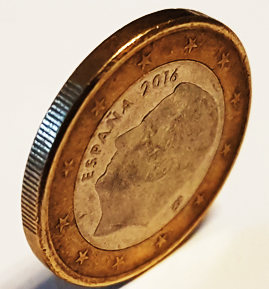 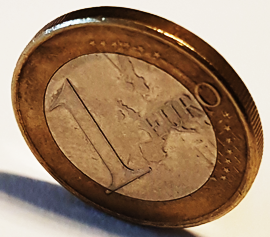 Keine Korrelation
Münzen 1:
Anton und Berta bewegen zwei Münzen, voneinander weg, dann wirft Anton seine Münze und Berta ihre Münze.

Problem: Diese Analogie kann die Korrelation nicht beschreiben.
2c) Was ist nichtklassisch an verschränkten Photonen?
Korrelation
Münzen 2:
Anton und Berta nehmen von einem Tisch zwei Kästchen, in jedem befindet sich eineMünze. Sie bewegen die Kästchen voneinanderweg und öffnen sie dann.


Korrelation erklärbar durch präparierte Kästchen.„Verborgene Parameter“
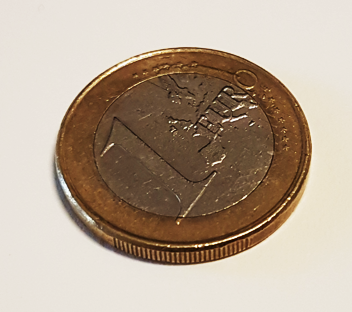 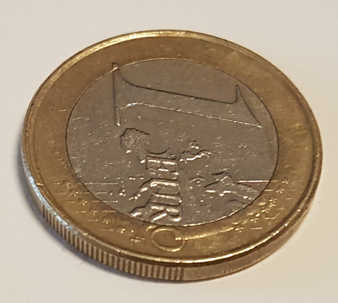 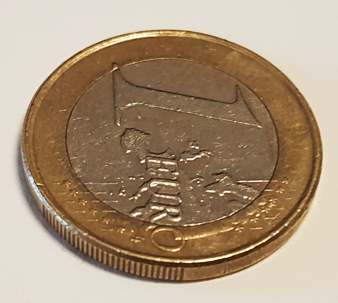 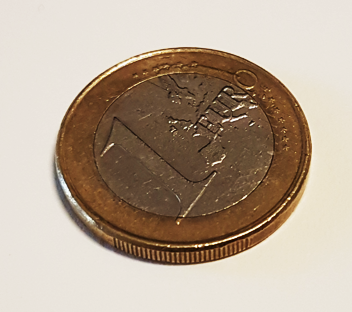 2c) Was ist nichtklassisch an verschränkten Photonen?
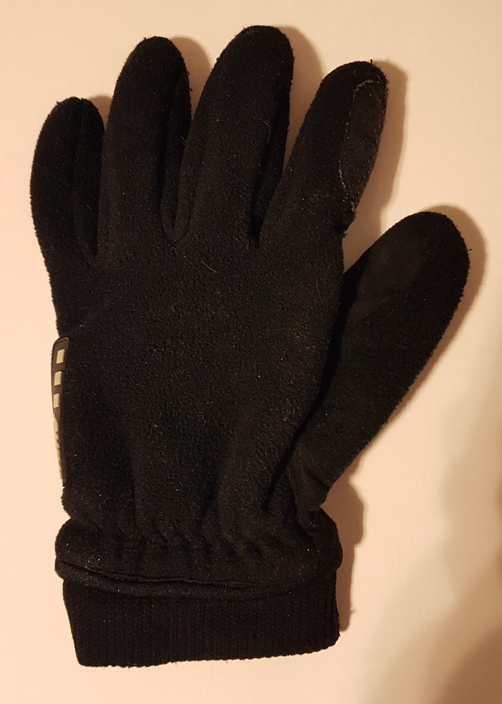 Antikorrelation
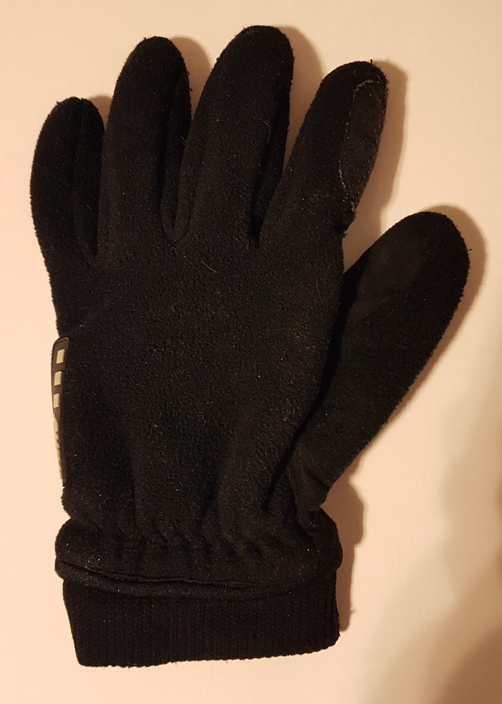 Handschuhe:Anton und Berta nehmen von einem Paarje einen Handschuh und stecken ihn ein, ohne ihn anzuschauen. Sie bewegen sich auseinander und schauen dann nach.

Korrelation erklärt! (Eigentlich Antikorrelation)
Problem: Die Handschuhe hatten dieEigenschaft schon vor dem Nachschauen.
2c) Was ist nichtklassisch an verschränkten Photonen?
Können die Photonen die Polarisationseigenschaft nicht (wie die Handschuhe oder wie die präparierten Münzen) vor der Messung schon haben?

Nein!
Vor der Messung ist die Polarisation der Photonen unbestimmt (z.B. zirkular).
[Speaker Notes: Wie man das nachweisen kann, kommt auf der nächsten Folie.]
2c) Was ist nichtklassisch an verschränkten Photonen?
Man kann zeigen, dass die Polarisation der Photonen nicht vorher schon (verborgen) irgendwie festliegt.Stichworte: 
Sogenannte „Lokale Theorien mit verborgenen Parametern“
Die Bellsche Ungleichung(sagt unterschiedliche Ergebnisse für lokale Theorien mit verborgenen Parametern und der Quantenphysik voraus).
Experimente mit Einzelphotonen (gemäß Aspect et al.) entscheiden klarfür die Quantenphysik und gegen Theorien mit verborgenen Parametern.
[Speaker Notes: Wenn man annimmt, dass die Photonen die Polarisationseigenschaft vorher bereits irgendwie verborgen enthalten, dann wäre das eine Theorie mit verborgenen Parametern.In den Experimenten werden Einzelphotonen auf Folien mit verschiedenen Polarisationsrichtungen geschickt und für bestimmte Kombinationen von Messungen die zu erwartenden Wahrscheinlichkeiten für Durchlass und Absorption berechnet. Es wurden mittlerweile sehr viele Messungen dazu durchgeführt. Die Theorien mit verborgenen Parametern könne mit überwältigender Wahrscheinlichkeit ausgeschlossen werden.]
2c) Was ist nichtklassisch an verschränkten Photonen?
(Modellieren der Unbestimmtheit bis zur Messung)Anton und Berta bewegen zwei Münzen,die jeweils in einem Kästchen rotieren,voneinander weg. Dann warten beide, bis die Münze auf eine Seite fällt und beide schauen nach.

Problem: Korrelation nicht erklärbar.
Keine Korrelation
Rotierende Münzen
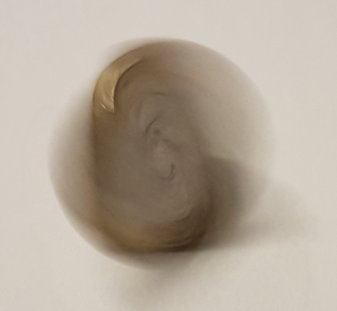 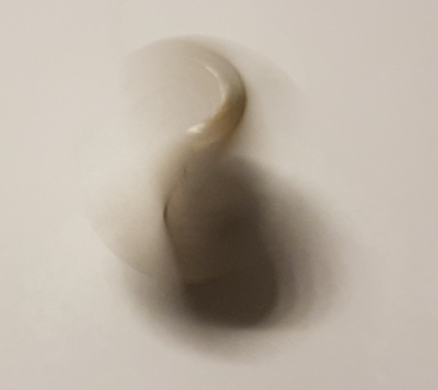 [Speaker Notes: Rotierende Münzen sind in einem Weder-Kopf-noch-Zahl-Zustand, wie zirkular polarisierte Photonen unbestimmt z.B. bezüglich der 0°-Polarisation sind.]
2c) Was ist nichtklassisch an verschränkten Photonen?
Rotierende Münzen:
Versuch, die Korrelation zu erklären:Münze 1 fällt zufällig und gibt Münze 2 per Funksignal durch, wie sie fallen muss. Münze 2 hat eine Mechanik, mit der sie sich auf jede Seite legen kann.
Problem: Das Funksignal kann maximalmit Lichtgeschwindigkeit ausgetauscht werden. Die Korrelation tritt bei den Photonenaber auch bei gleichzeitiger Messung auf.
Korrelation
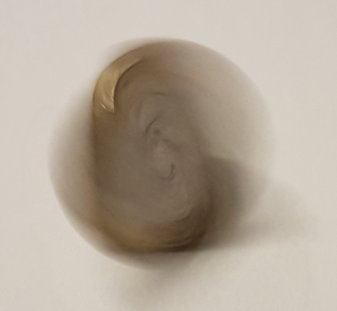 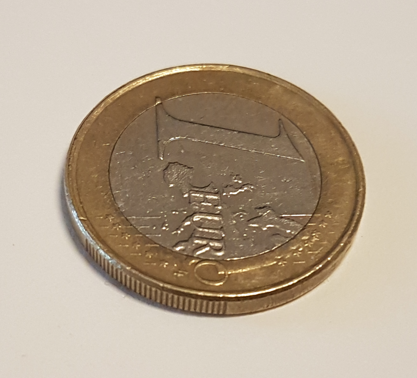 2c) Was ist nichtklassisch an verschränkten Photonen?
Ergebnis:Wie die Korrelation zustande kommt,ist klassisch nicht erklärbar.
Korrelation
Quantenhandschuhe
2c) Was ist nichtklassisch an verschränkten Photonen?
Photon A
Photon B
Eigentlich bilden die zwei verschränkten Photonen zusammen ein Objekt.
 
(Ohne materielle Verbindung oder klassische Wechselwirkung zwischen den beiden!)
(Vielleicht ist räumliche Trennung nur eine Illusion?)
Verschränkte Photonen (LF/BF)
Grundlage: Polarisation von Licht und von Photonen
Das Phänomen: a) Wie erzeugt man verschränkte Photonen?b) Woran erkennt man verschränkte Photonen?c) Was ist nichtklassisch an verschränkten Photonen?
Lokalität    Nichtlokalität

Realität    Unbestimmtheit
[Speaker Notes: Das ist die Gliederung des Vortrags]
3. Lokalität – Nichtlokalität
In der klassischen Physik …

… gilt das Prinzip der Lokalität:
Eine Ursache wirkt sich kurz danach nur in der unmittelbaren Umgebung aus.
(Maximalgeschwindigkeit für die Ausbreitung einer Wirkung ist die Lichtgeschwindigkeit.)
Beispiel: 
Auch wenn die Sonne in diesem Momentexplodieren würde, hätten wir noch 8 ruhige Minuten.Ohne vorherige Anzeichen können wir es gar nichtvorher wissen. Woher auch?
[Speaker Notes: Die Fernwirkungstheorie (zwei positiv geladene Kugeln stoßen sich ab) ist von der Anlage hier nichtlokal. Wenn man dagegen das Feld als vermittelndes System dazu nimmt,, bekommt man eine Nahwirkungstheorie: Wenn man die geladenen Kugeln bewegt, wird das Feld in der Umgebung verändert, diese Veränderung breitet sich mit Lichtgeschwindigkeit aus.]
3. Lokalität – Nichtlokalität
In der Quantenphysik ist das nicht immer so:Z.B. bei verschränkten Photonen:Eine Messung an Photon A wirkt sich instantan auch über weite Entfernungen auf den Zustand von Photon B aus:Vor der Messung an Photon A: Messergebnis an Photon B hängt vom Zufall ab.Nach der Messung an Photon A: Messergebnis an Photon B liegt fest.
[Speaker Notes: Im Extremfall kann man sich vorstellen, dass sich die Messung von Photon 1 über Galaxien hinweg auf Photon 2 auswirkt.Einstein nannte diese instantane Auswirkung über weite Entfernungen „spukhafte Fernwirkung“. Sie ist in der Tat seltsam, aber man kann damit keine Information instantan übertragen. (s. nächste Folie)]
3. Lokalität – Nichtlokalität
Kann damit Information mit Überlichtgeschwindigkeit übertragen werden?


Nein, nur eine Folge von Zufallszahlen: Quantenverschlüsselung
1 1 0 0 0 1 0 0 1 1 1 0 …
[Speaker Notes: Bei der Quantenverschlüsselung benutzt Alice die Folge von Zufallszahlen, um die Botschaft zu verschlüsseln. Bob, der die gleiche Folge von Zufallszahlen hat, benutzt sie, um die Botschaft zu entschlüsseln. Um das unbemerkte Abhören zu verhindern, müssen allerdings zwei Polarisationsrichtungen eingesetzt werden.]
Verschränkte Photonen (LF/BF)
Grundlage: Polarisation von Licht und von Photonen
Das Phänomen: a) Wie erzeugt man verschränkte Photonen?b) Woran erkennt man verschränkte Photonen?c) Was ist nichtklassisch an verschränkten Photonen?
Lokalität    Nichtlokalität

Realität    Unbestimmtheit
[Speaker Notes: Das ist die Gliederung des Vortrags]
4. Realität – Unbestimmtheit
In der klassischen Physik …… hat ein Körper eine bestimmte Geschwindigkeit oder Temperatur
auch schon, bevor man diese misst,
unabhängig davon, ob man misst oder nicht.
Geschwindigkeit und Temperatur sind Teil der Realität.
Der Einfluss einer Messung kann im Prinzip beliebig klein gemacht werden.
4. Realität – Unbestimmtheit
In der Quantenphysik ist das nicht so.

Bei verschränkten Photonen ist
vor der Messung die Polarisation unbestimmt. 
nach der Messung die Polarisation bestimmt.
Vor der Messung war die Polarisation nicht Teil der Realität.
Eine Messung kann den Zustand eines Quantenobjekts stark ändern.
4. Realität – Unbestimmtheit
Das kennen wir eigentlich schon vom Doppelspalt:
?
Durch die Messung wird Realität erzeugt.
4. Realität – Unbestimmtheit
Ebenso bei der Polarisationsmessung:
Durch die Messung wird Realität bezüglich 0°-Polarisation erzeugt.
Überblick über das Material
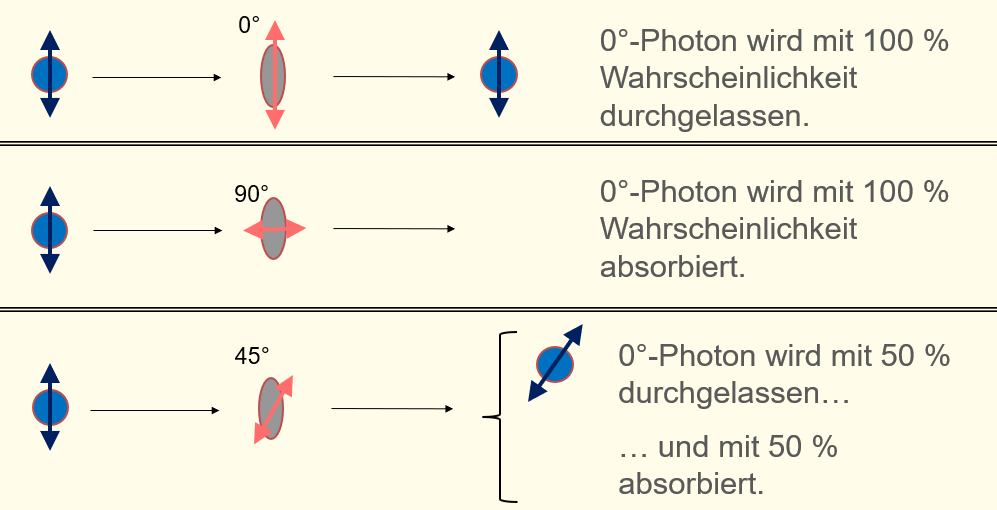 1. Powerpoints
3 Alternativen zur Polarisation: - „Polarisation_mit_Filtern_ohne_Messung“- „Polarisation_mit_Filtern_mit_Messung“- „Polarisation_mit_Kristallen_ohne_Messung“
Verschränkte Photonen:Das Phänomen und das Scheiternjeder Art von klassischer Beschreibung.
2. Arbeitsblätter
Korrelation und verschränkte Photonen
Realität und Lokalität
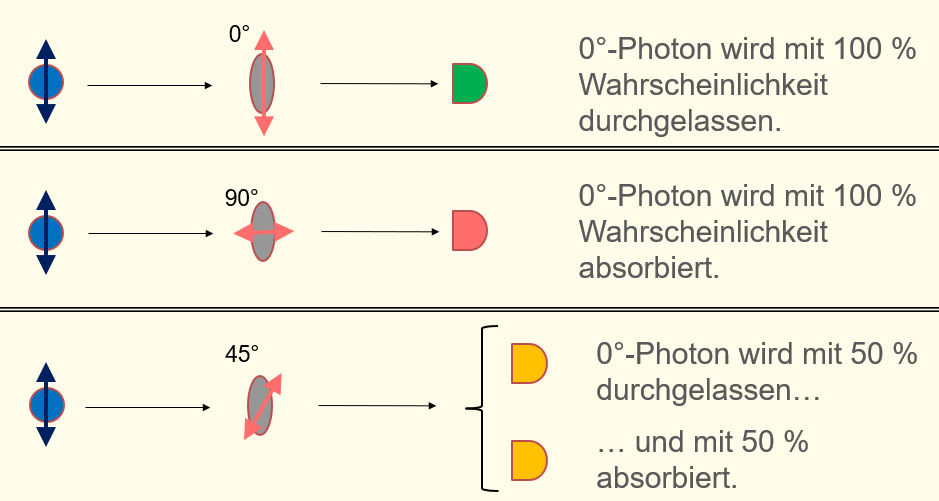 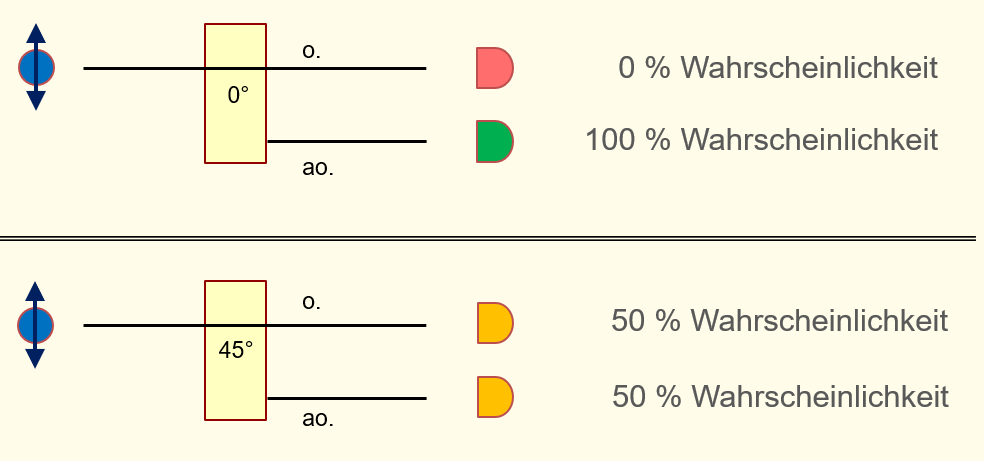 Überblick über das Material
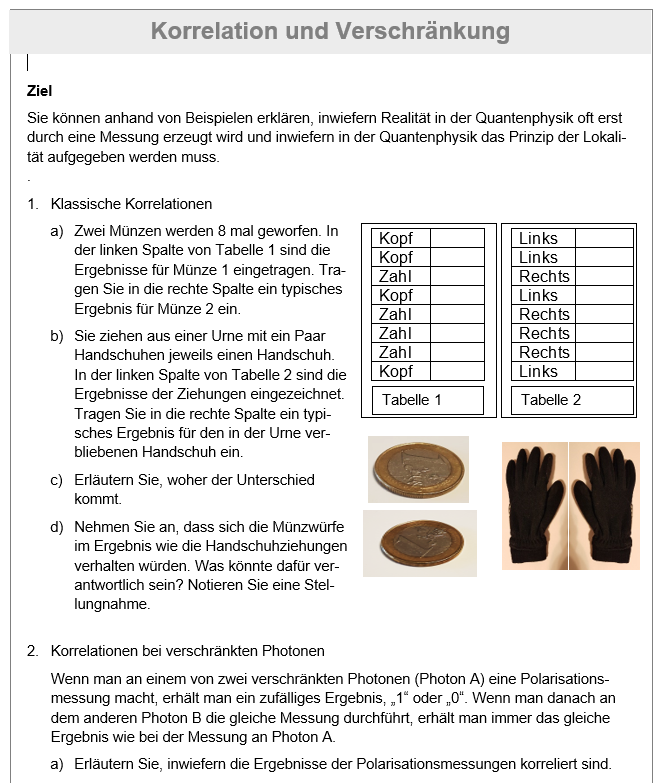 1. Powerpoints
3 Alternativen zur Polarisation: - „Polarisation_mit_Filtern_ohne_Messung“- „Polarisation_mit_Filtern_mit_Messung“- „Polarisation_mit_Kristallen_ohne_Messung“
Verschränkte Photonen:Das Phänomen und das Scheiternjeder Art von klassischer Beschreibung.
2. Arbeitsblätter
Korrelation und verschränkte Photonen
Realität und Lokalität
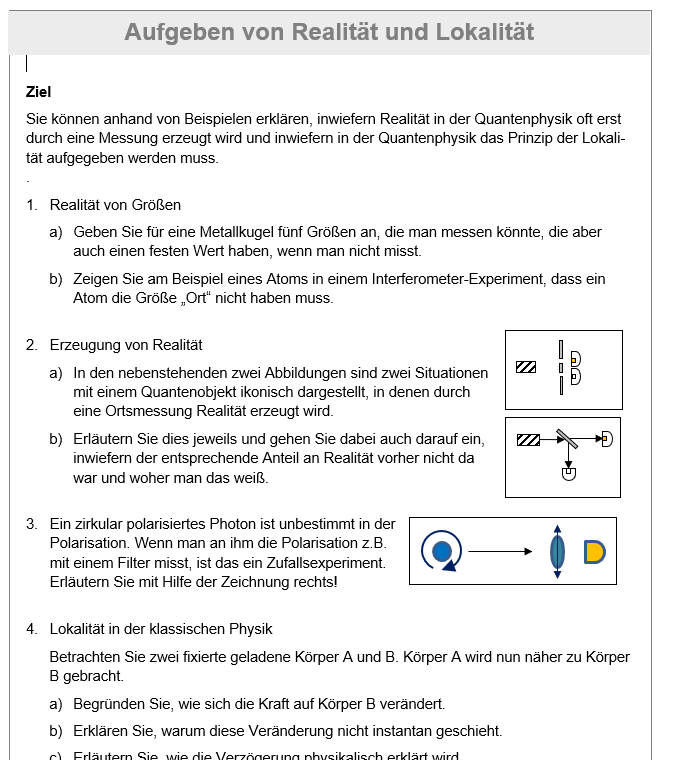 Überblick über das Material
4311_up_polarisation_mit_filtern_ohne_messung: Unterrichtspräsentation zur Polarisation von Licht und Photonen mit Filtern (Durchlass/Absorption)
4312_up_polarisation_mit_filtern_und_messung: Unterrichtspräsentation zur Polarisation von Licht und Photonen mit Filtern und Detektoren
4313_up_polarisation_mit_kristallen_und_messung: Unterrichtspräsentation zur Polarisation von Licht und Photonen mit Kalkspatkristallen und Detektoren
4314_up_verschraenkung_phaenomen: Unterrichtspräsentation zu Korrelationen bei der Verschränkung
4315_up_lokalitaet_realitaet: Unterrichtspräsentation zu den Prinzipien Lokalität und Realität und dem Aufgeben derselben in der Quantenphysik
4321_ab_realitaet_quantenphysik: Arbeitsblatt passend zu 4315
4322_ab_korrelation_verschraenkung: Arbeitsblatt passend zu 4314